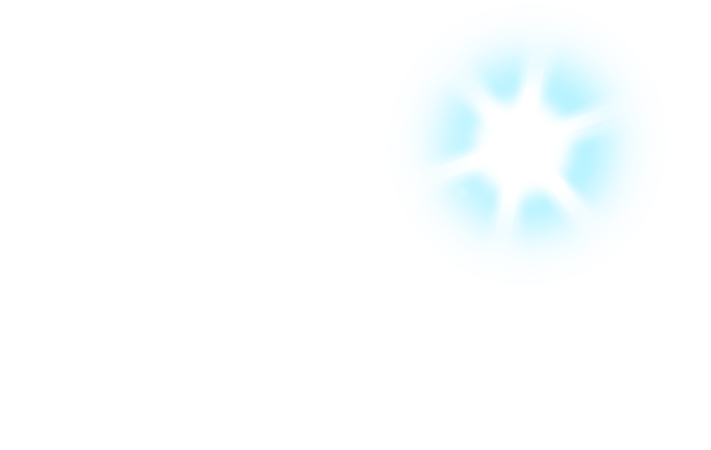 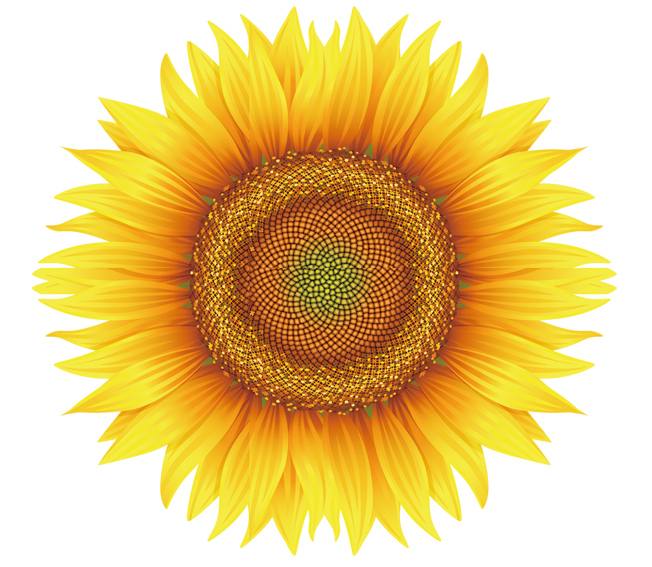 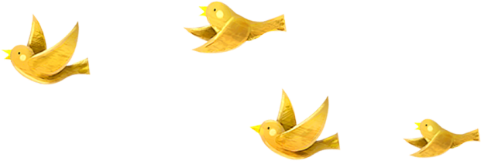 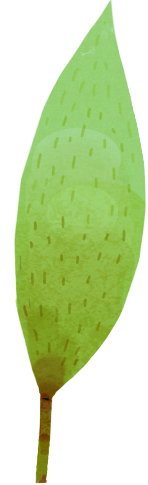 Bài 2
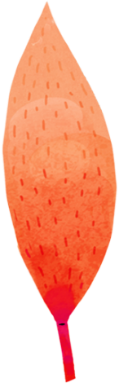 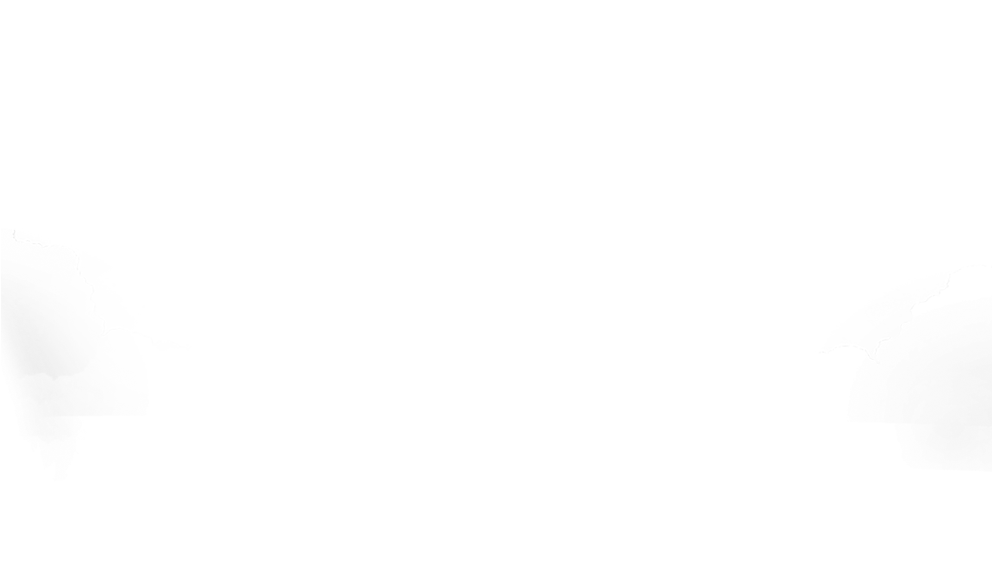 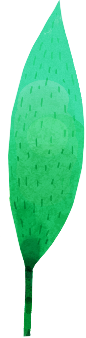 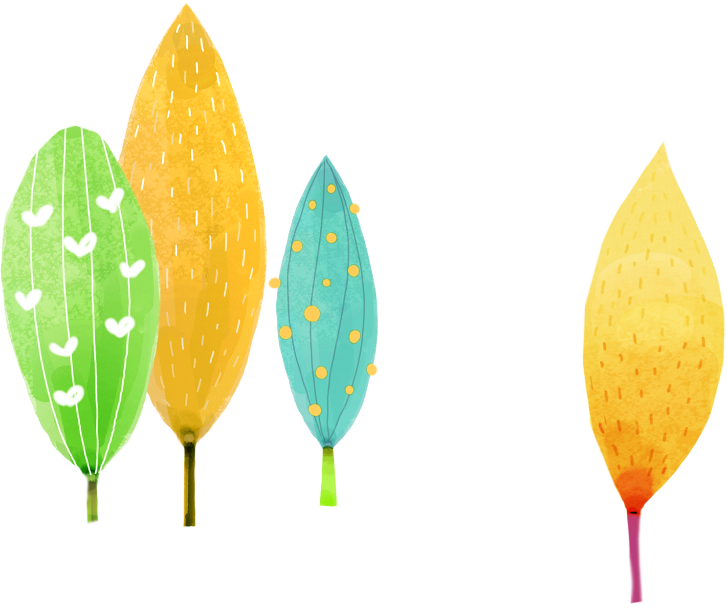 CÁC SỐ
6, 7, 8, 9, 10
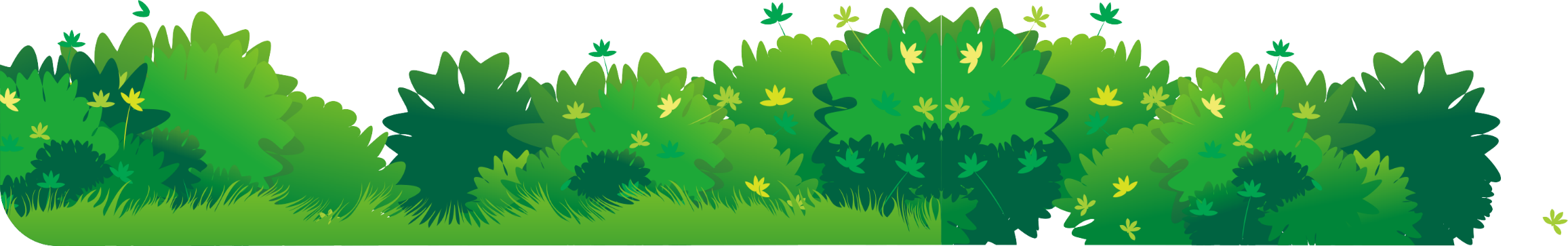 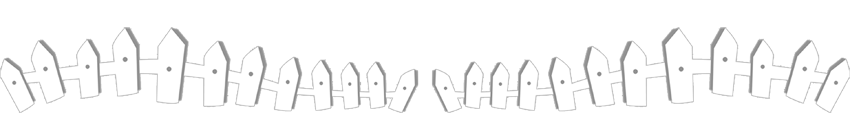 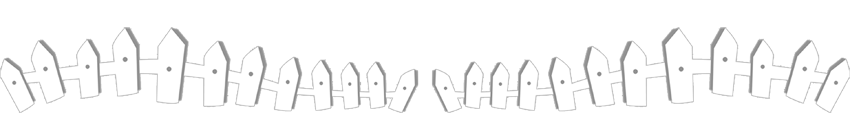 Giáo viên: Đỗ Thị Phương Thảo
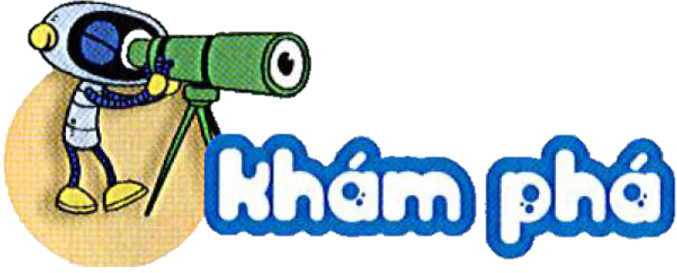 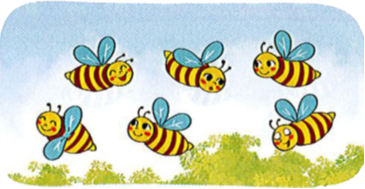 6
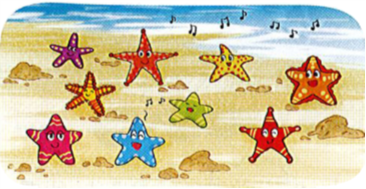 9
sáu
chín
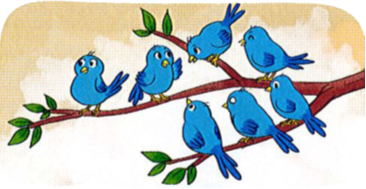 7
bảy
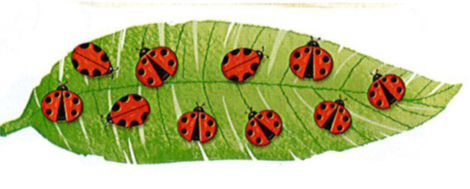 10
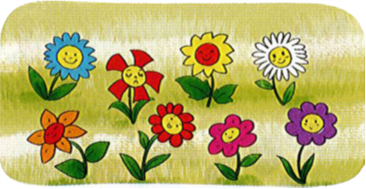 mười
8
tám
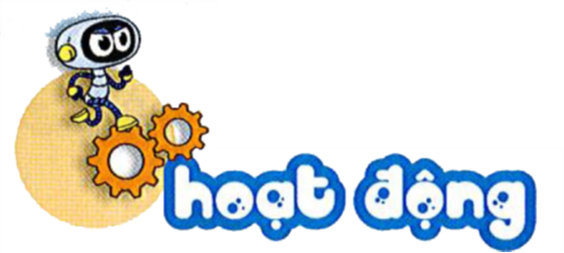 Tập viết số
1
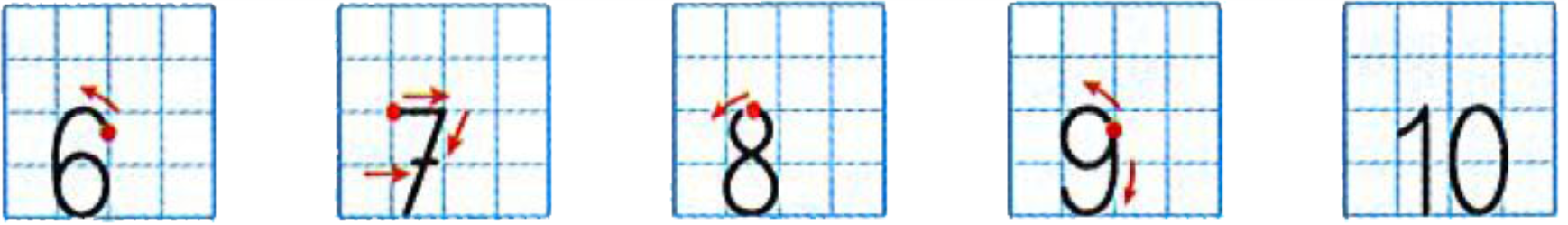 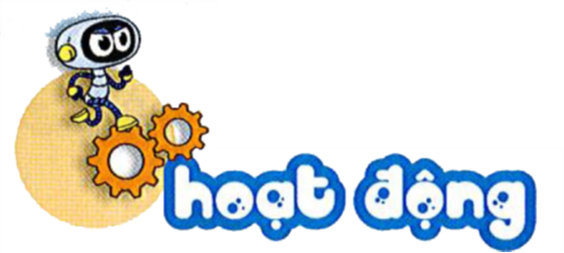 Tập viết số
1
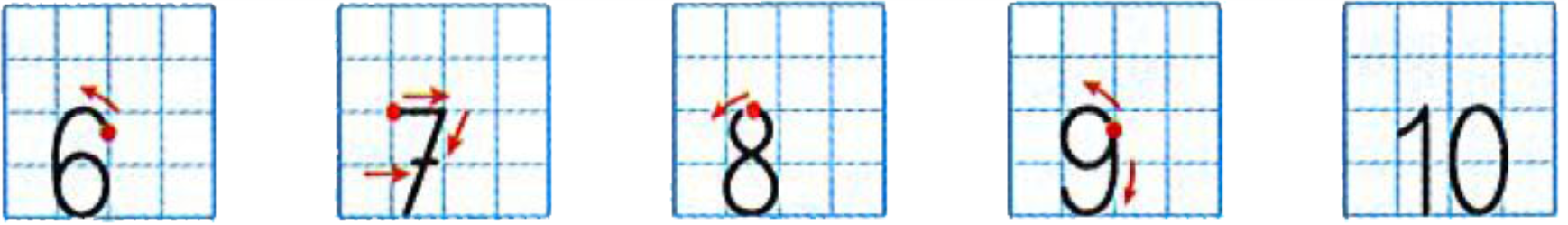 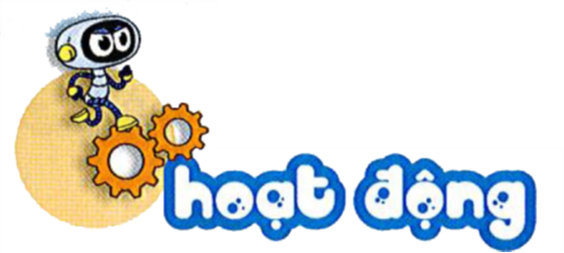 Tập viết số
1
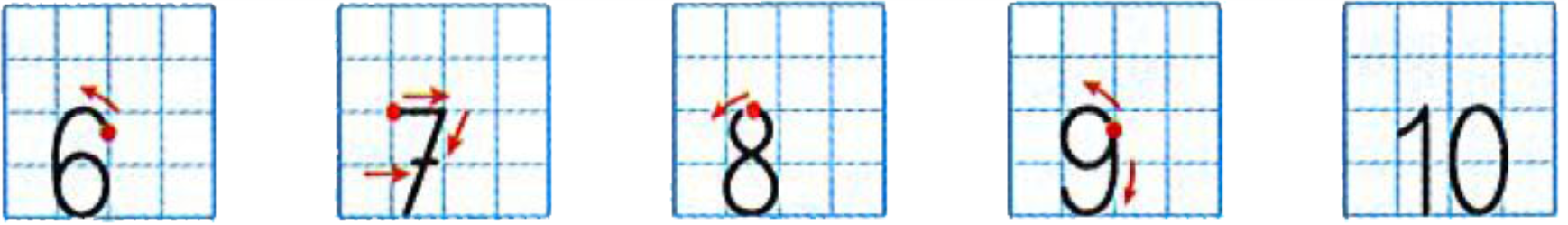 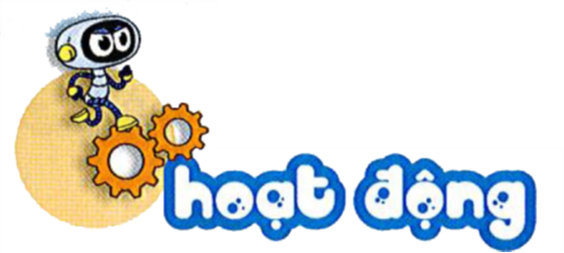 Tập viết số
1
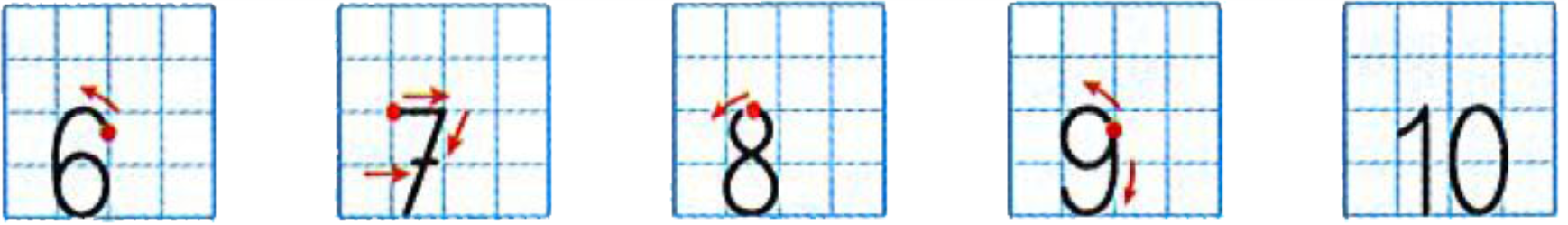 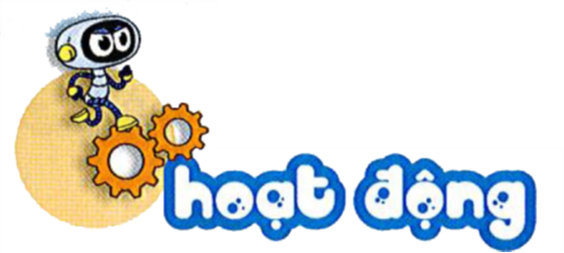 Tập viết số
1
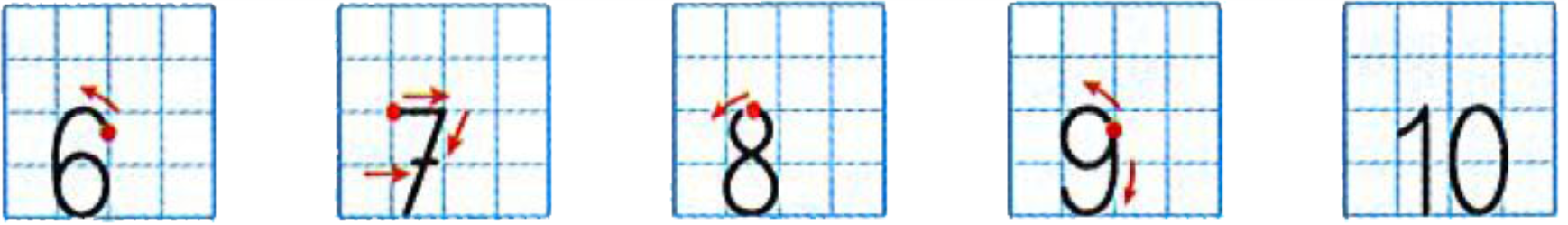 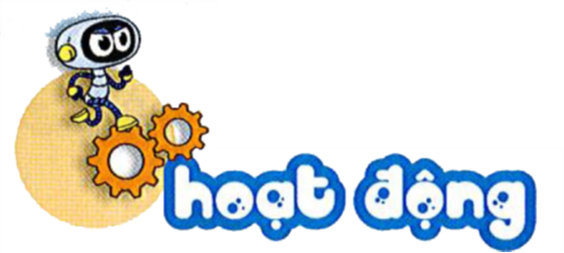 Số ?
2
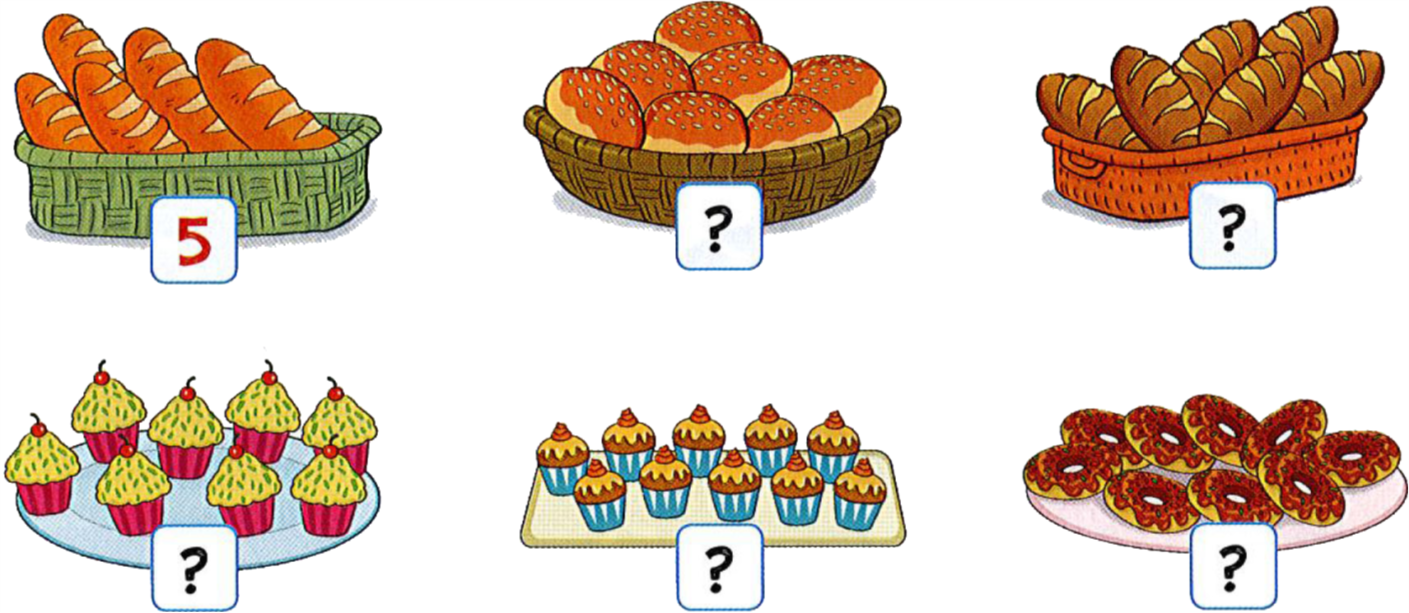 7
6
10
8
9
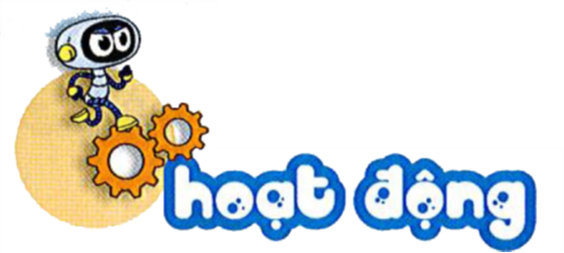 Tìm câu trả lời đúng:
Cho thêm bánh lên đĩa để:
3
a) Trên đĩa có 6 cái bánh:
b) Trên đĩa có 9 cái bánh:
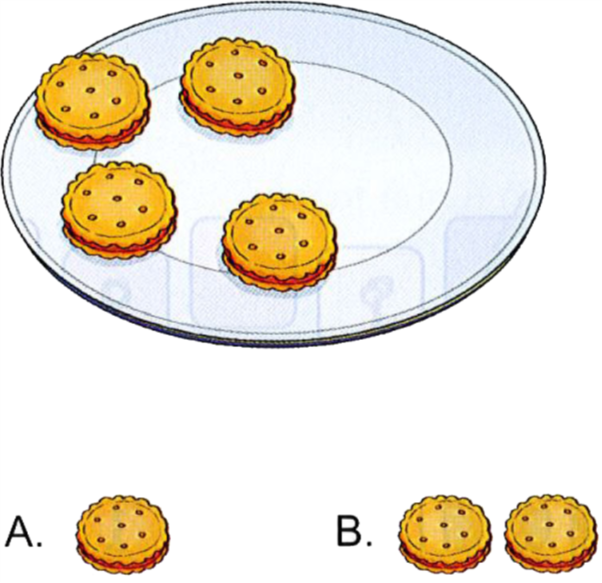 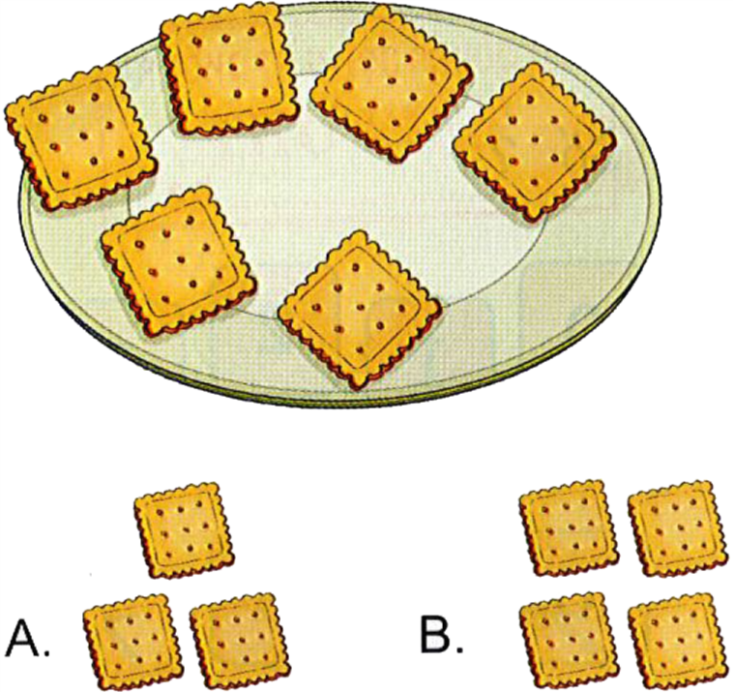 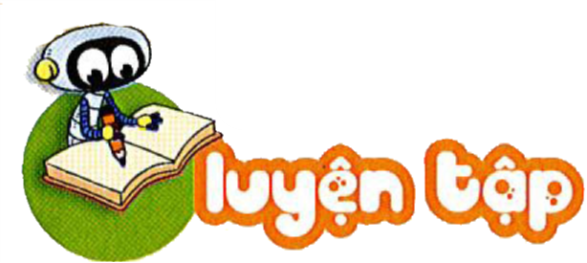 Số ?
1
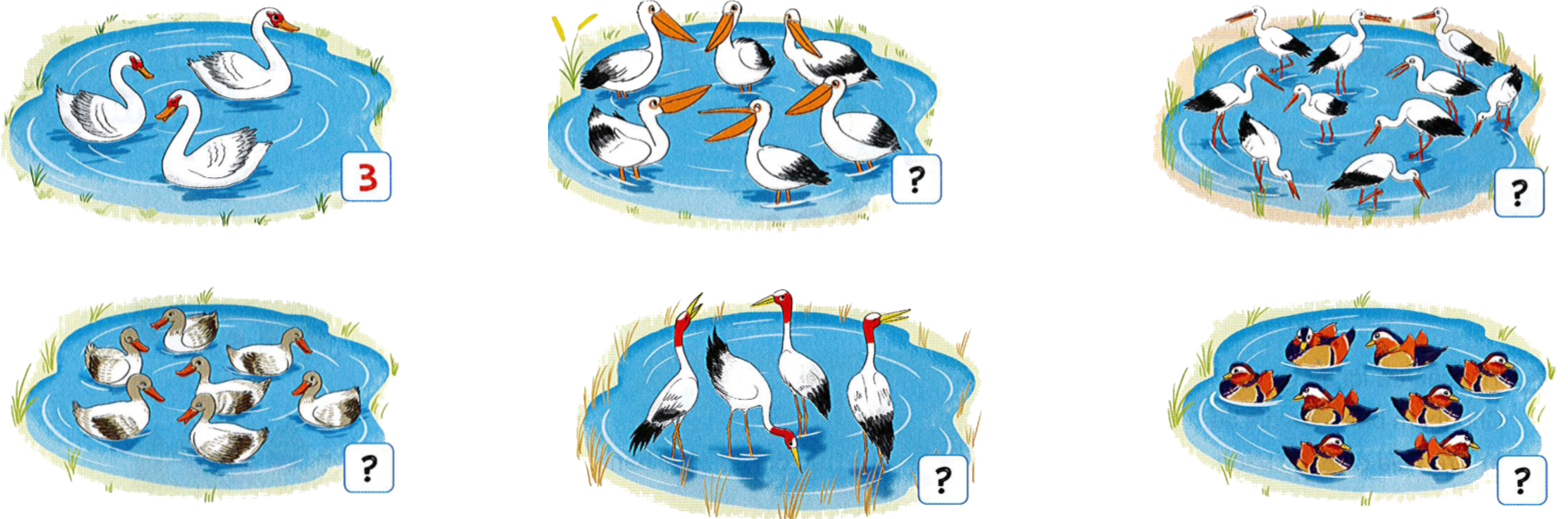 6
10
7
4
8
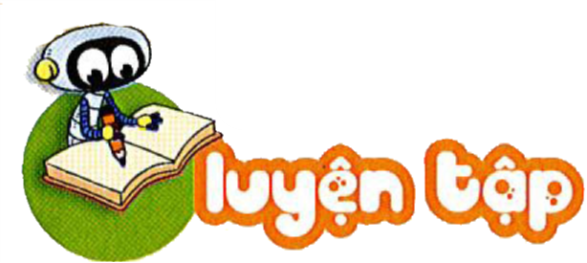 Số ?
2
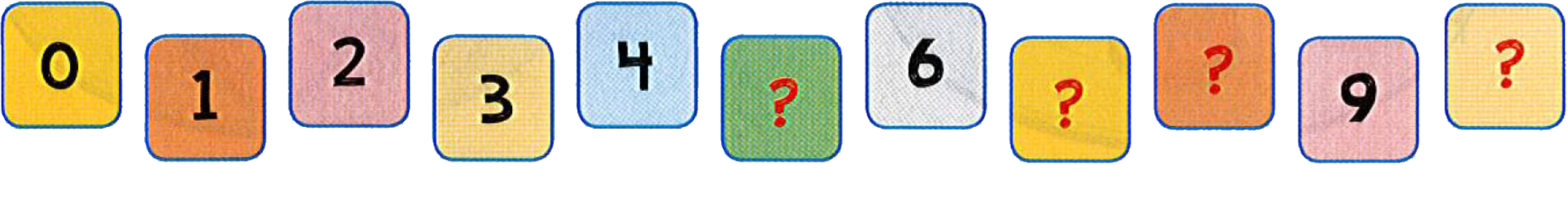 10
8
5
7
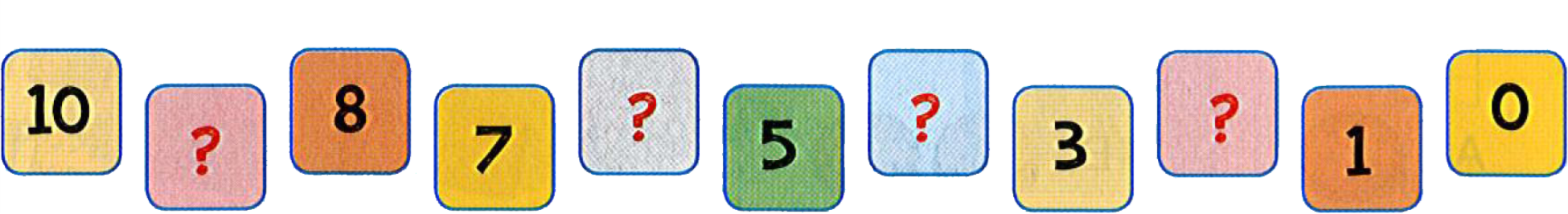 6
2
4
9
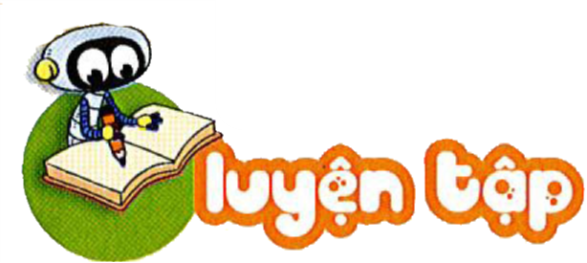 Có bao nhiêu con vật có 6 chân?
3
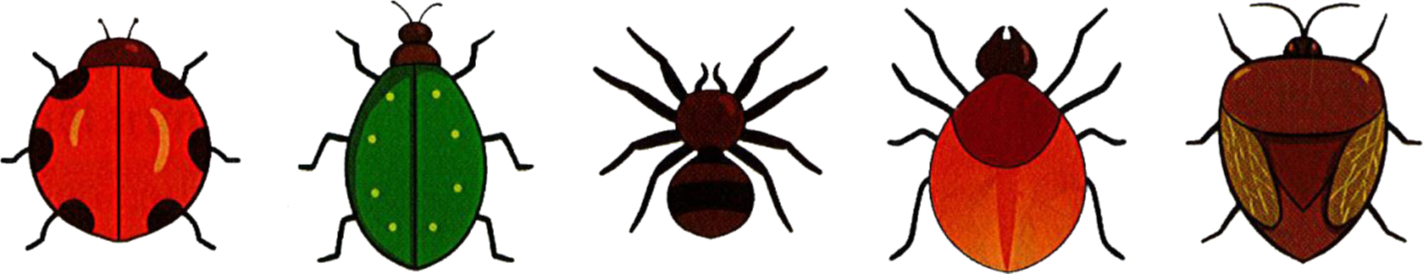 1
2
3
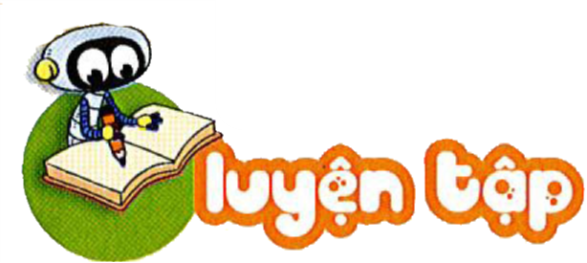 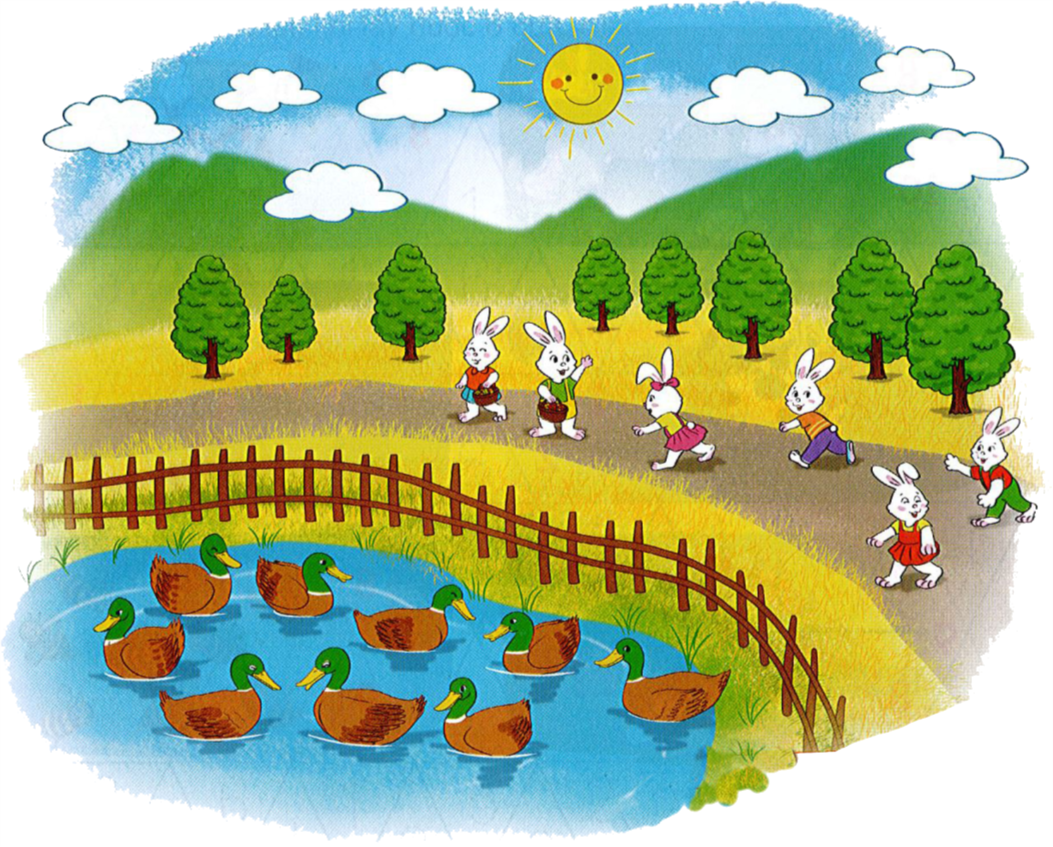 Số ?
4
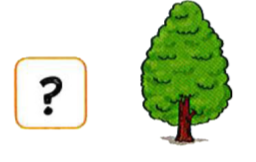 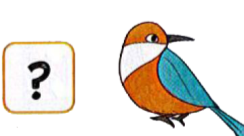 8
0
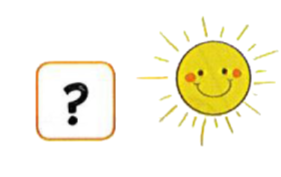 1
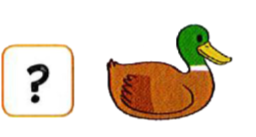 9
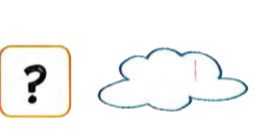 7
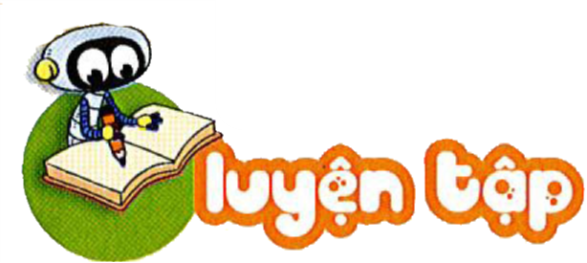 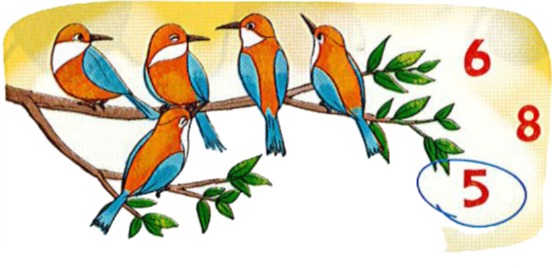 Chọn số thích hợp
1
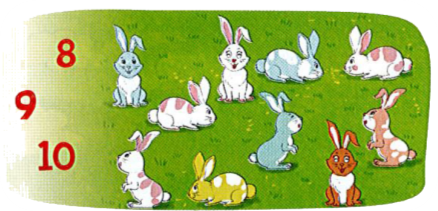 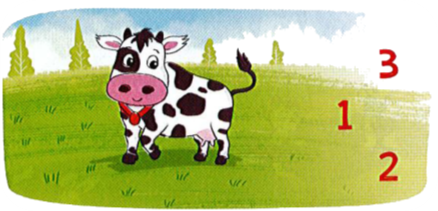 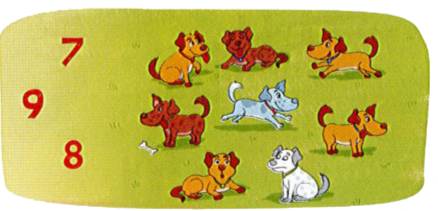 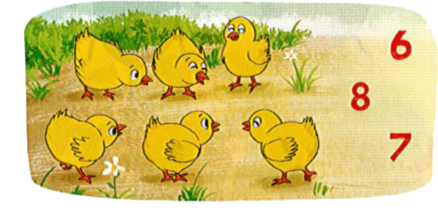 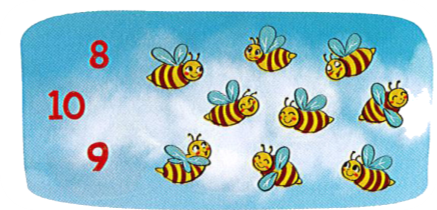 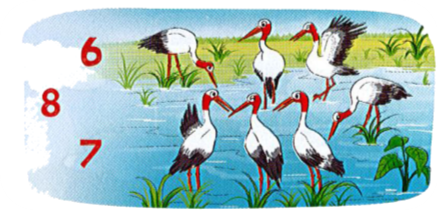 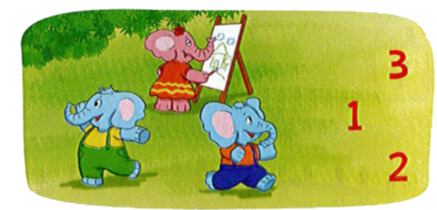 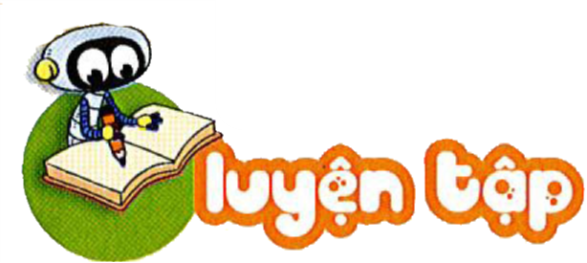 Chọn câu trả lời đúng
2
Cho thêm trứng vào khay để trong khay có 8 quả trứng.
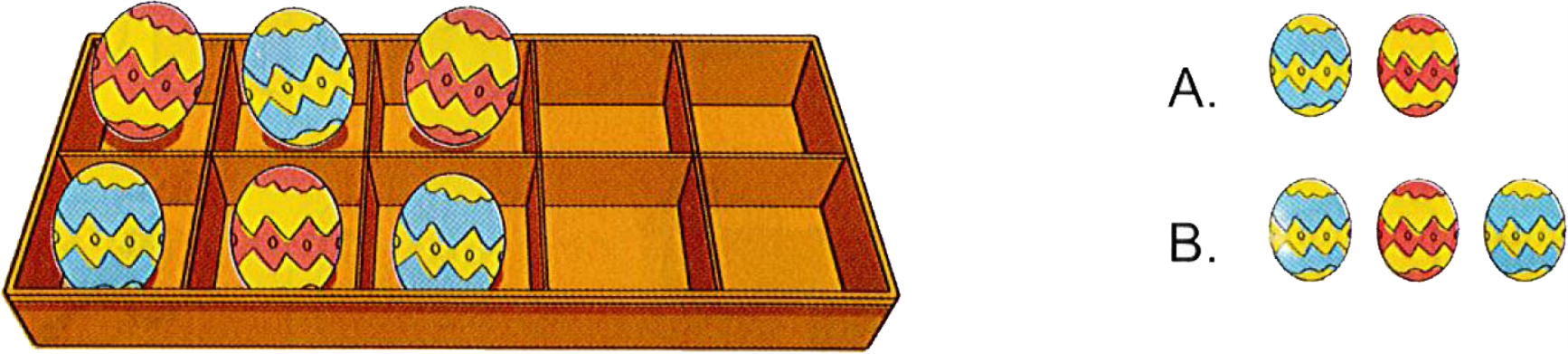 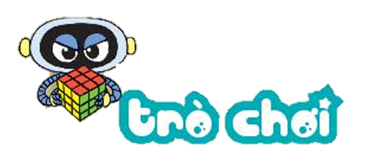 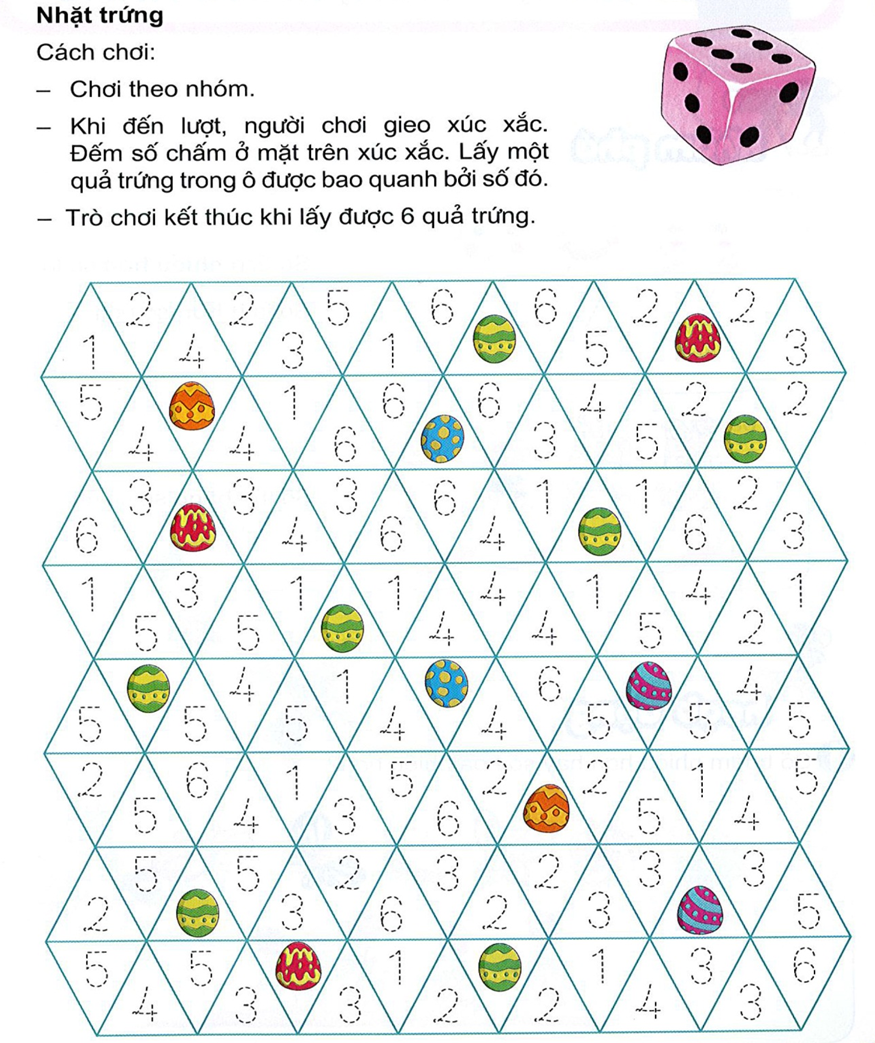